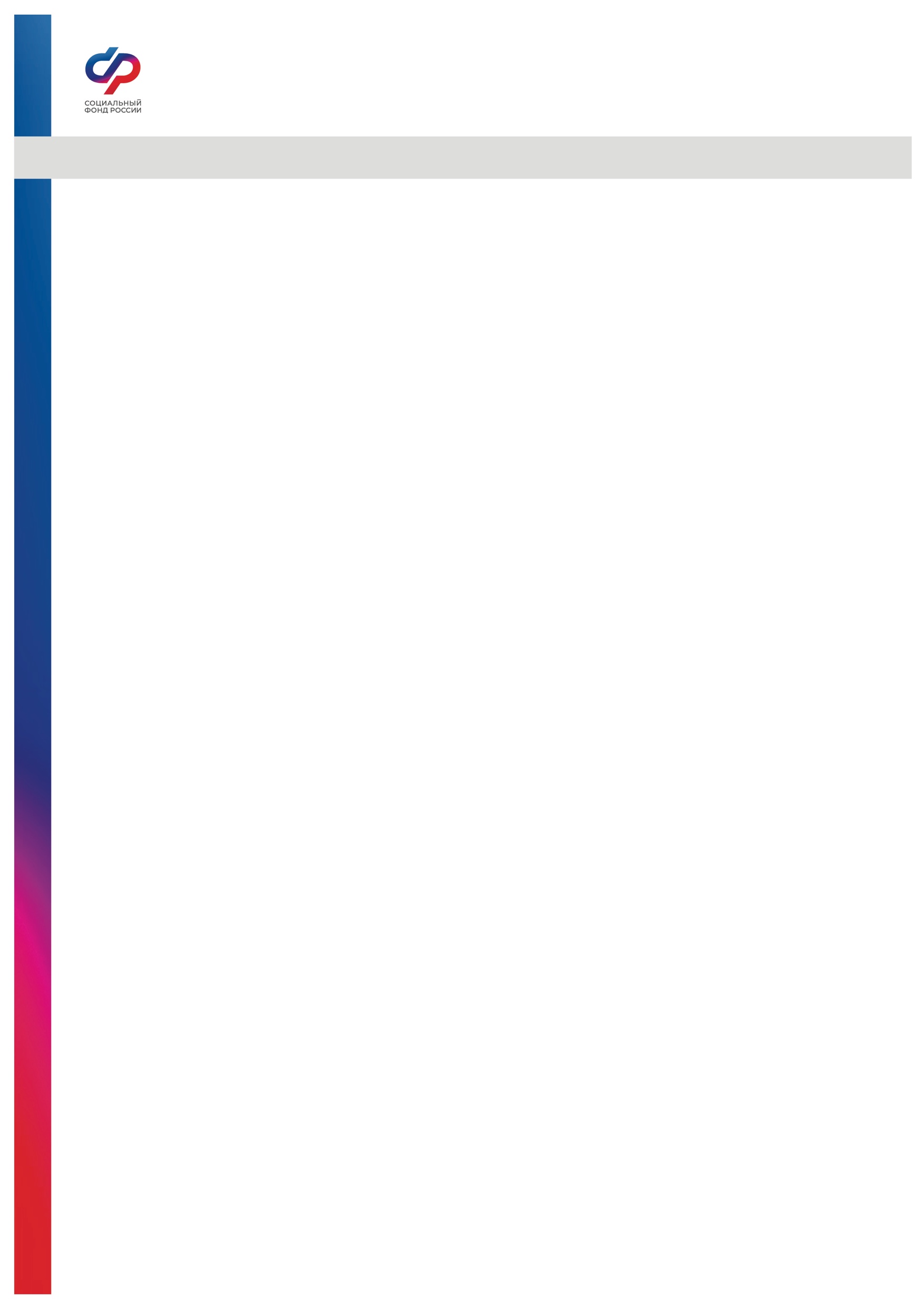 ВНИМАНИЕ!
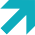 Пенсионный фонд России и Фонд социального  страхования объединились в Фонд пенсионного и социального страхования Российской Федерации (Социальный фонд России)
	С 1 января 2023 года в Название региона региона 	региона все государственные услуги в сфере 	социального обеспечения, возложенные ранее на Пенсионный фонд и Фонд социального страхования, оказываются в клиентских службах Социального фонда России
Контактная информация клиентских служб в городах и районах
Контактная информация клиентских служб в городах и районах